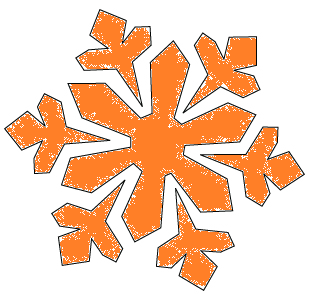 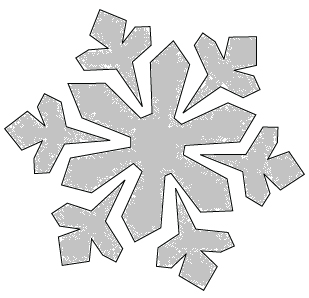 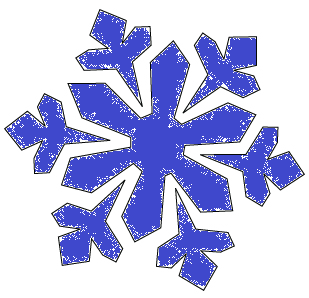 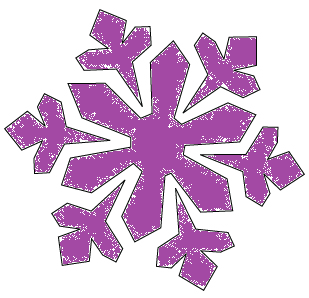 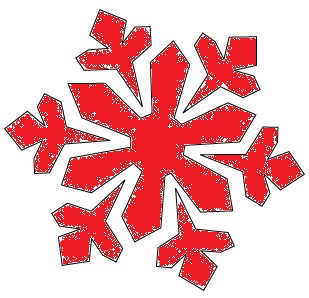 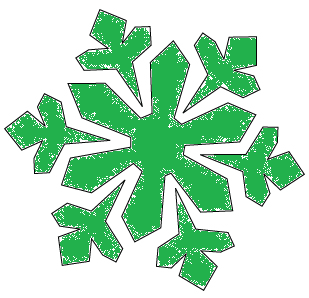 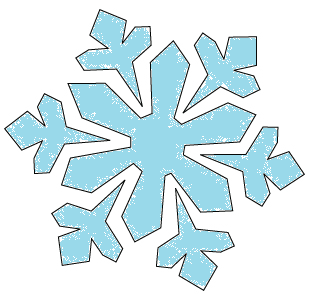 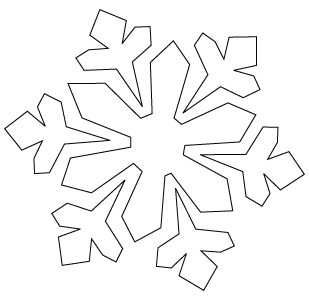 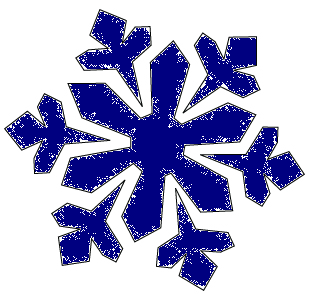 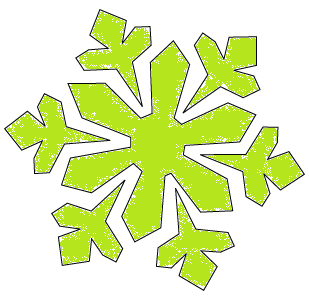 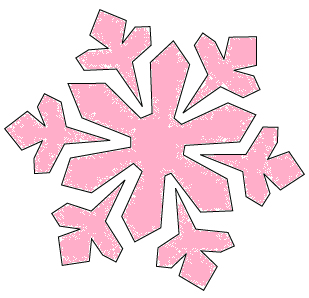 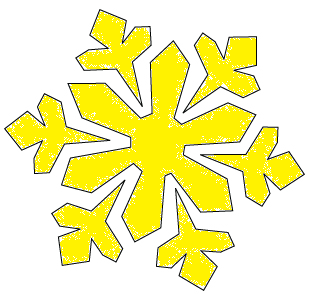 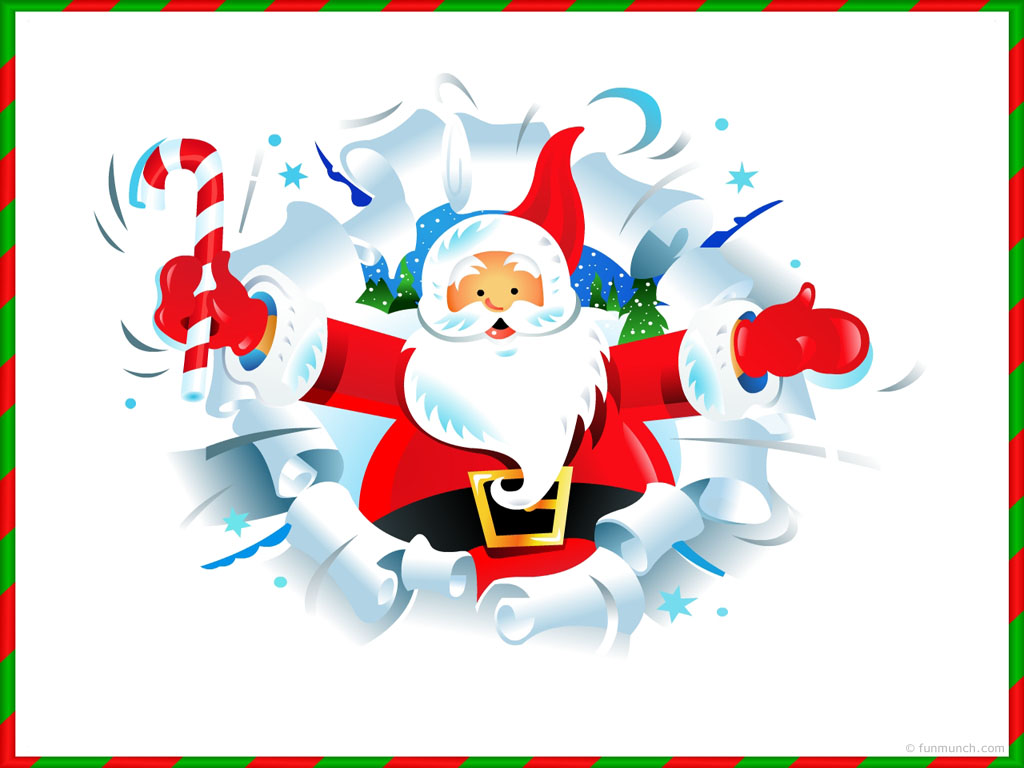 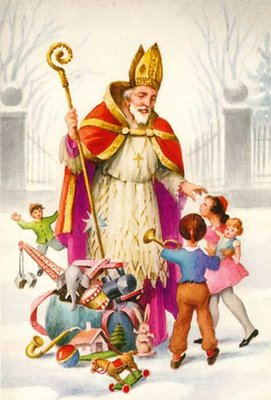 Бельгия, Польш
Святой Николай
Бельгия, Польша
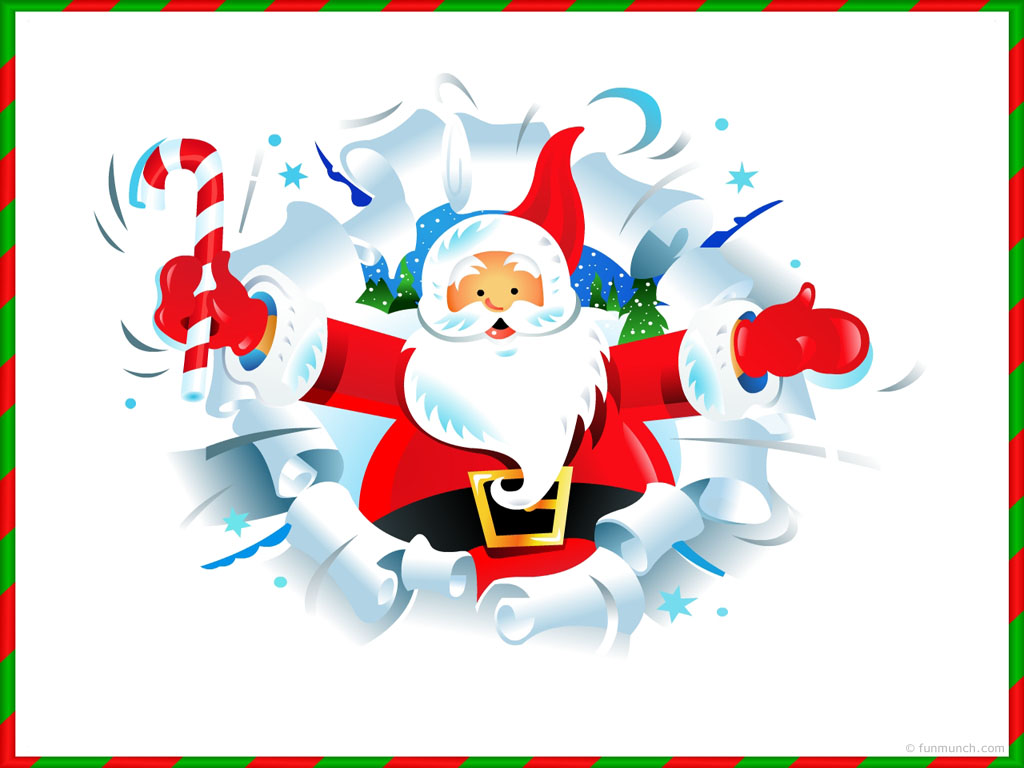 Бельгия, Польш
Бабо Наттале
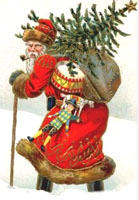 Италия
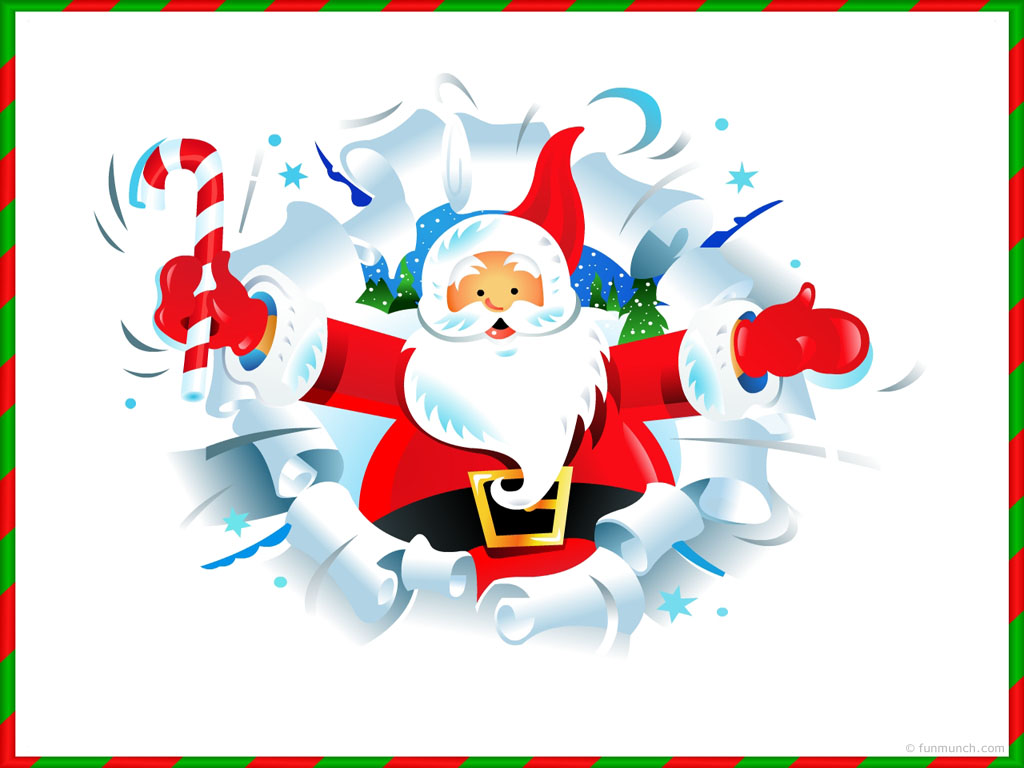 Бельгия, Польш
Одзи-сан
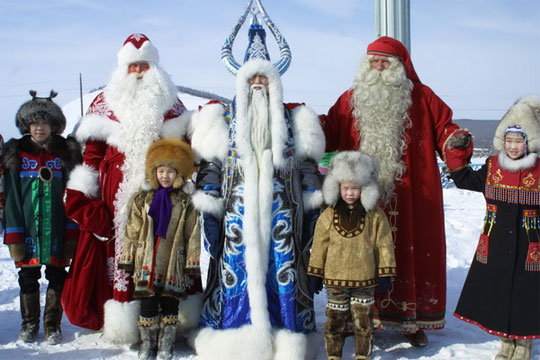 Япония
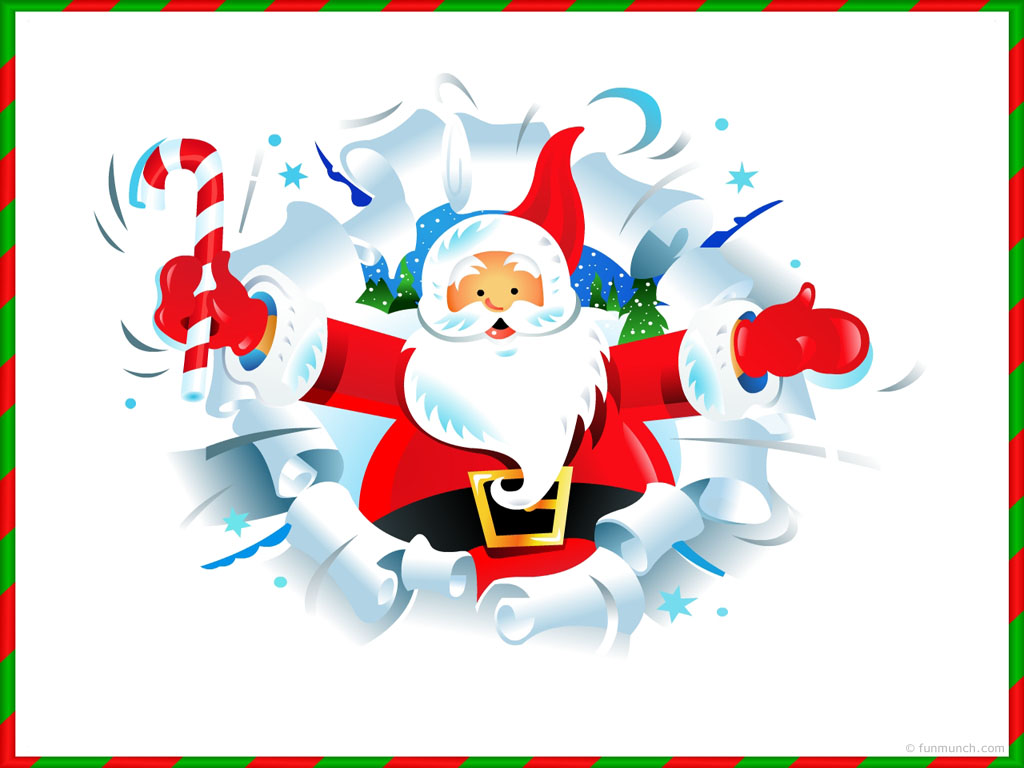 Бельгия, Польш
Дед Микулаш
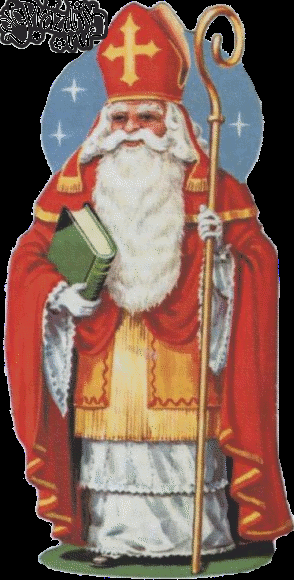 Чехия
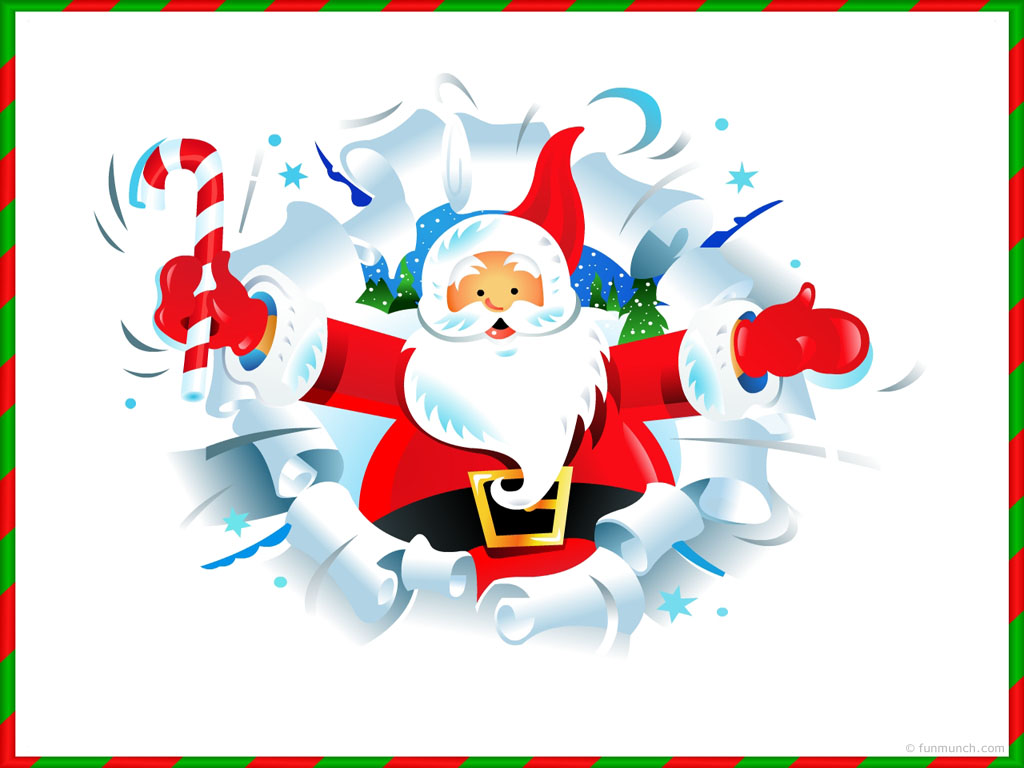 Бельгия, Польш
Йоулупукки
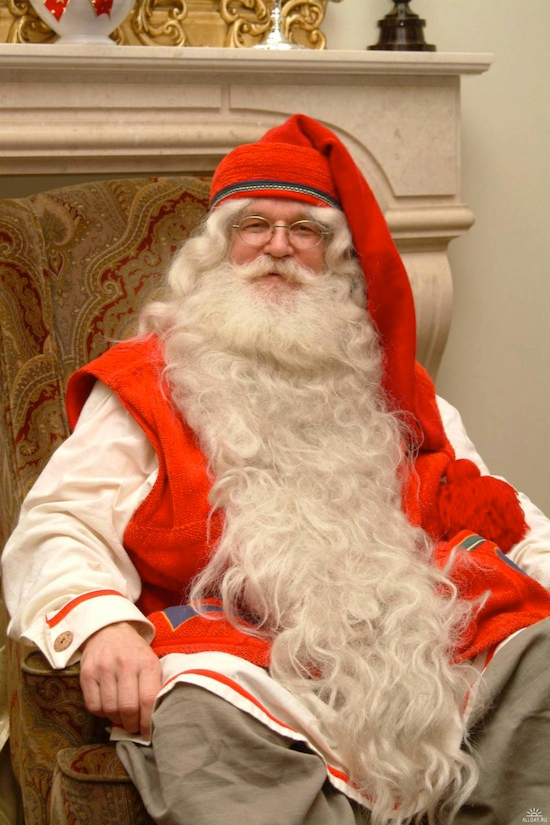 Финляндия
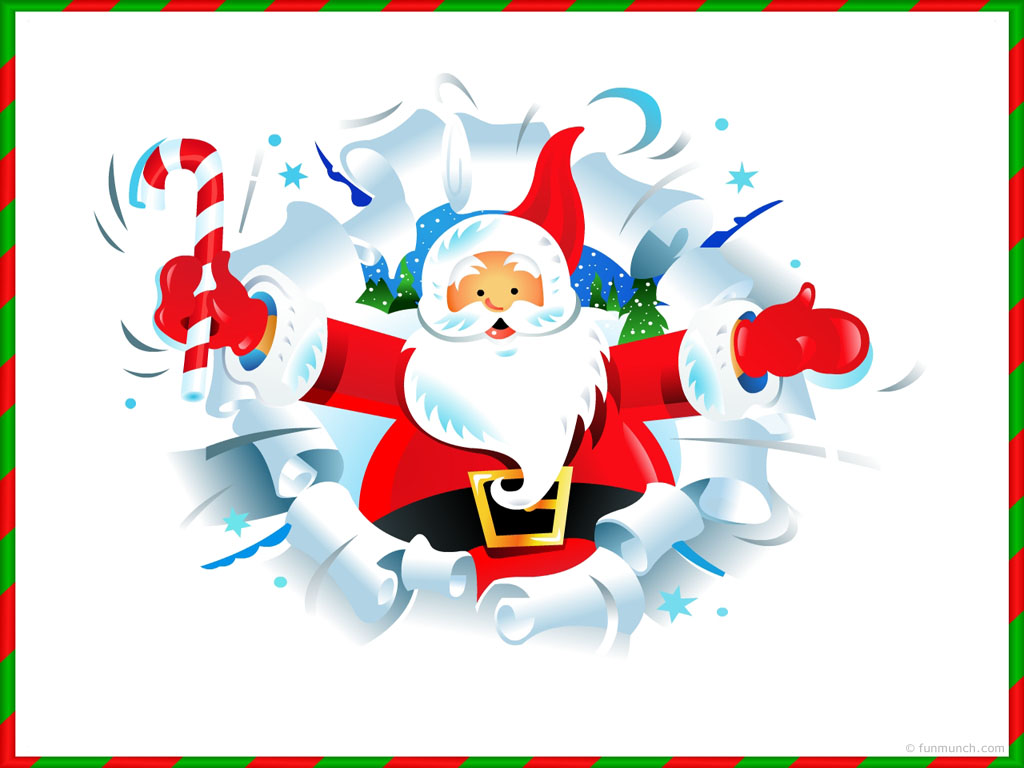 Бельгия, Польш
Сильвестр
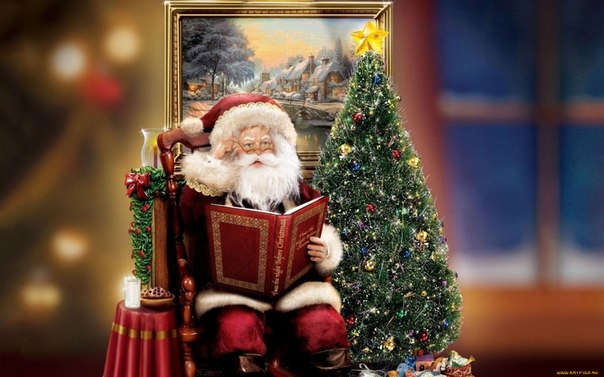 Австрия